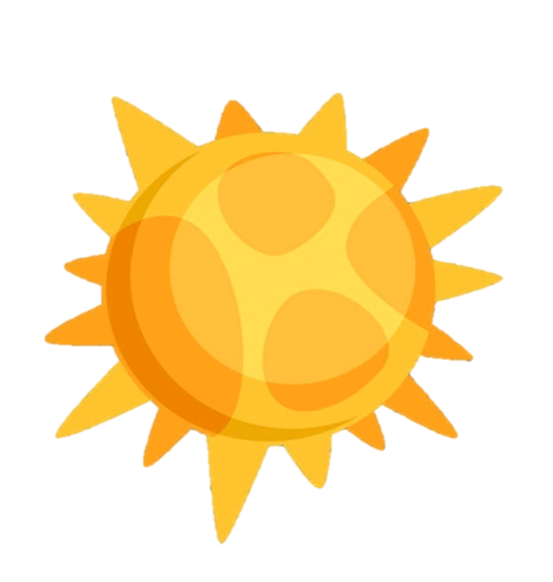 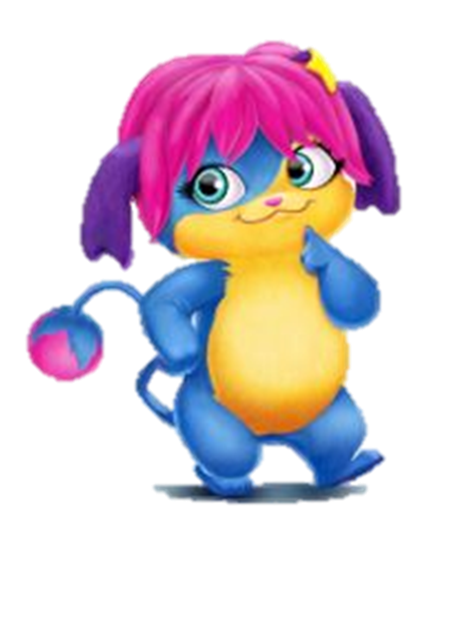 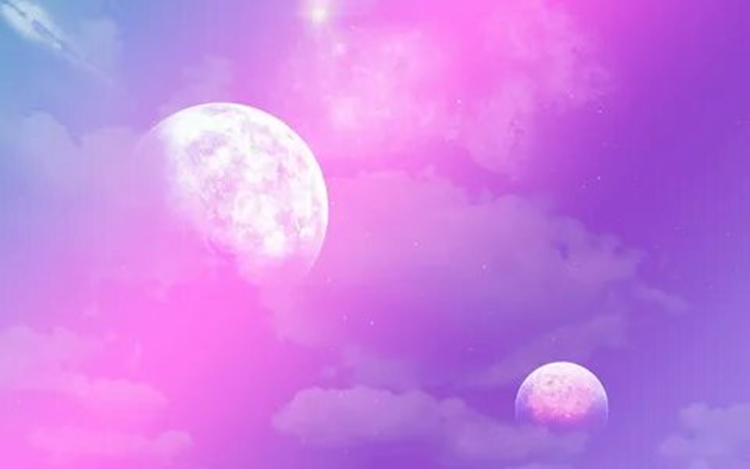 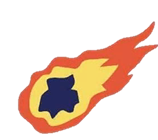 НАШ ПАРОЛЬ 
ЧЕТЫРЕ СЛОВА.
УЧИСЬ САМ-УЧИ 
ДРУГОГО!!!!
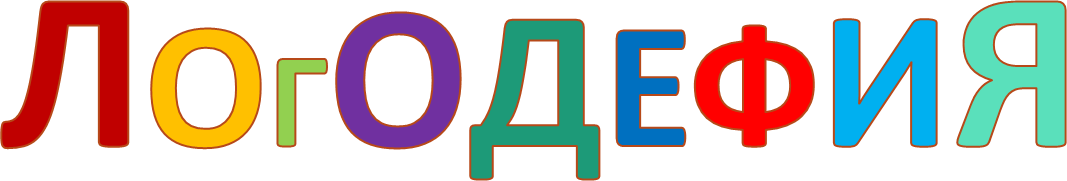 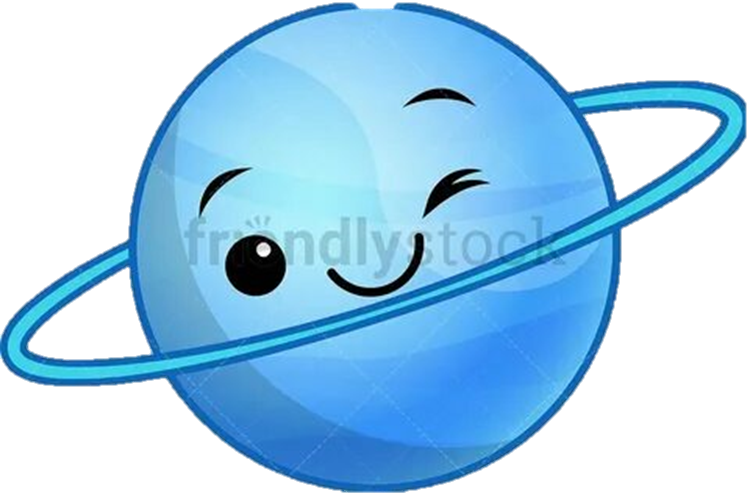 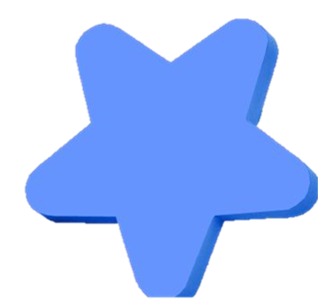 ЧТЕНИЕ
ГОВОРУН
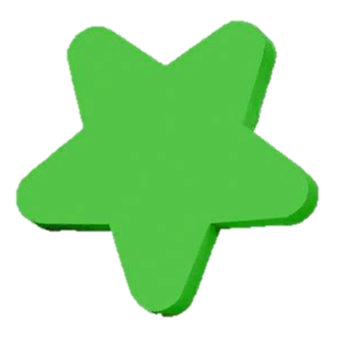 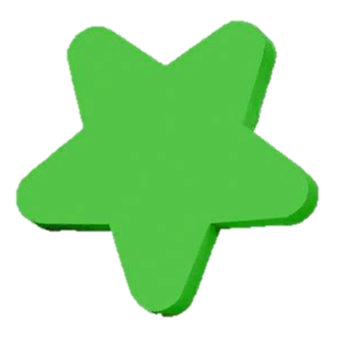 РЕЧЬ
МЫШЛЕНИЕ
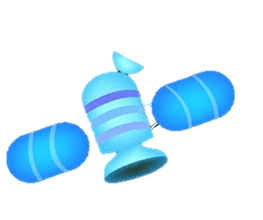 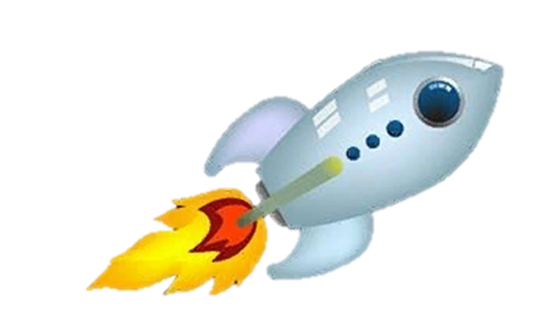 ЛОГО
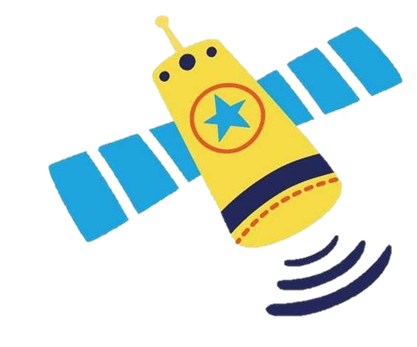 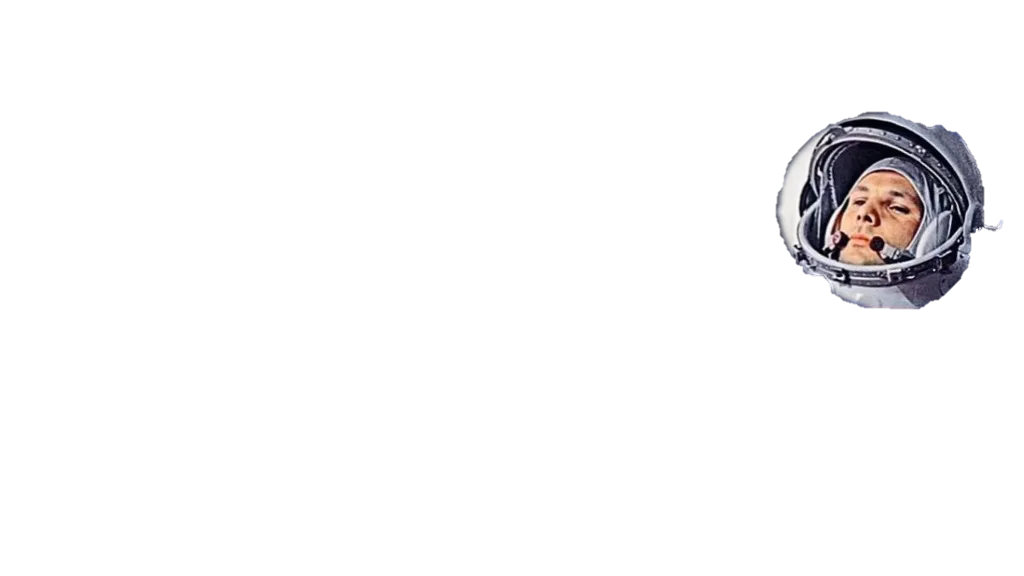 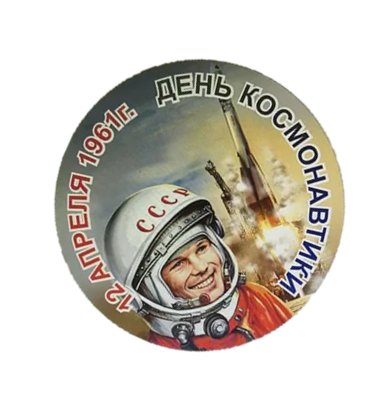 2024
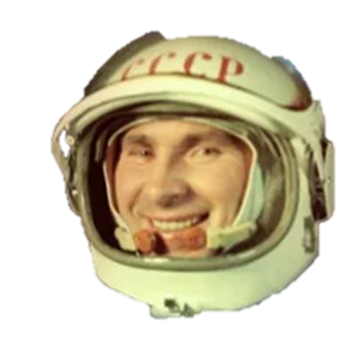 ЛОГОРИТМИКА
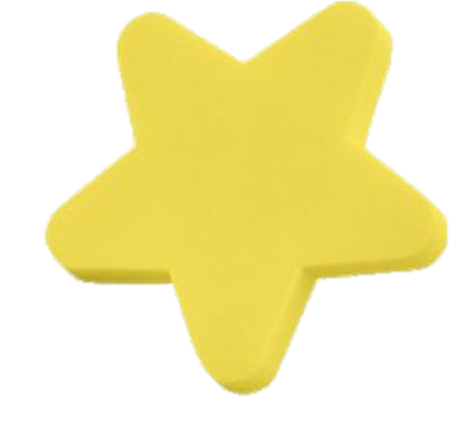 АПРЕЛЬ
ИГРЫ
№2
ПИСЬМО
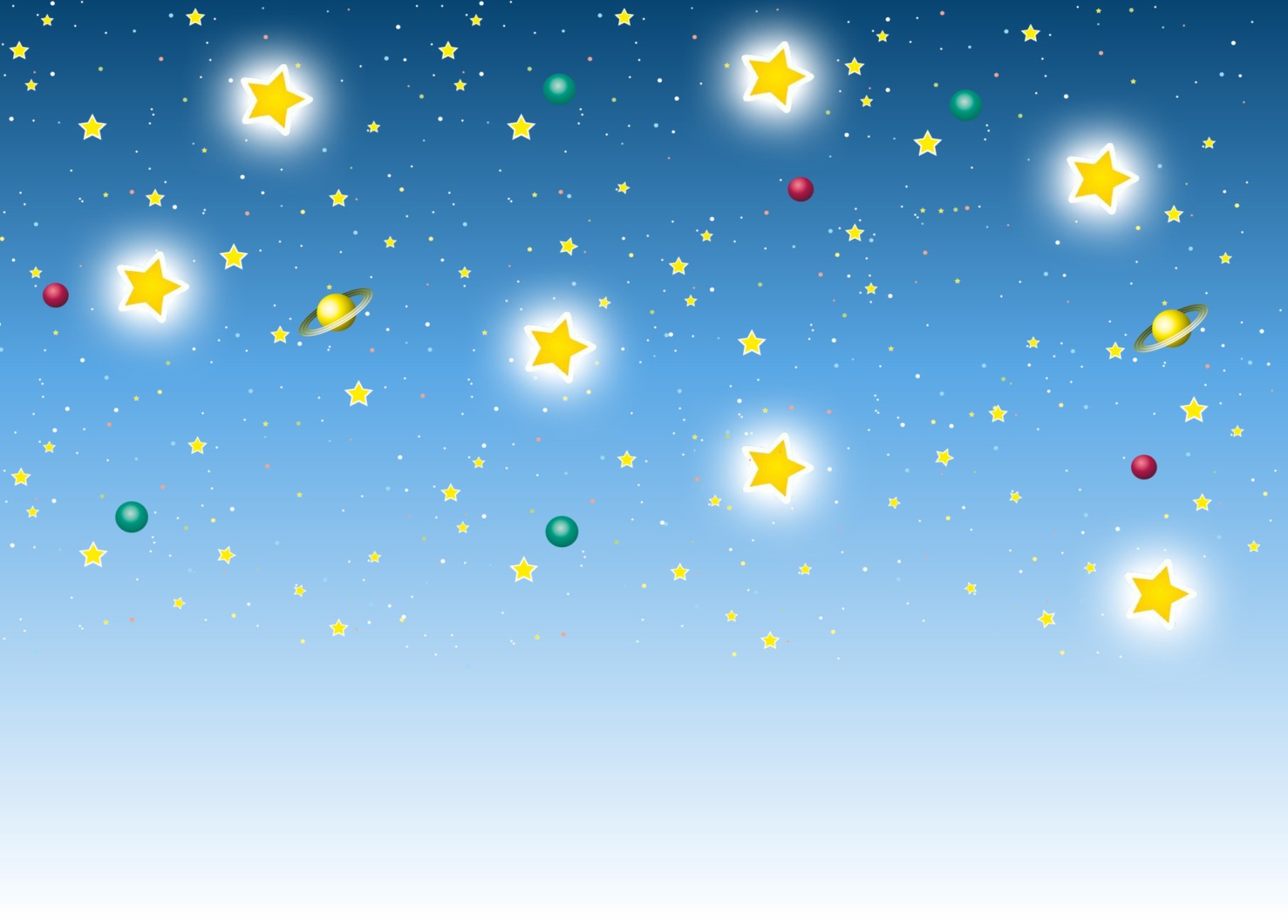 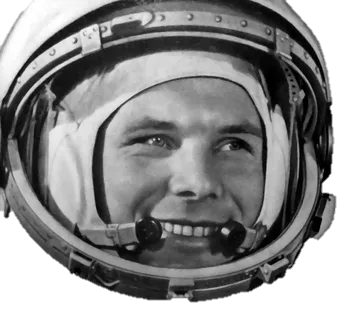 В космической ракете
С название «Восток»
Он первым на планете
Подняться к звёздам смог.
Поёт об этом песни
Весенняя капель:
Навеки будут вместе
Гагарин и апрель.
Привет, Землянин!!! Давай выполним новые задания и посчитаем,   всех космонавтов…
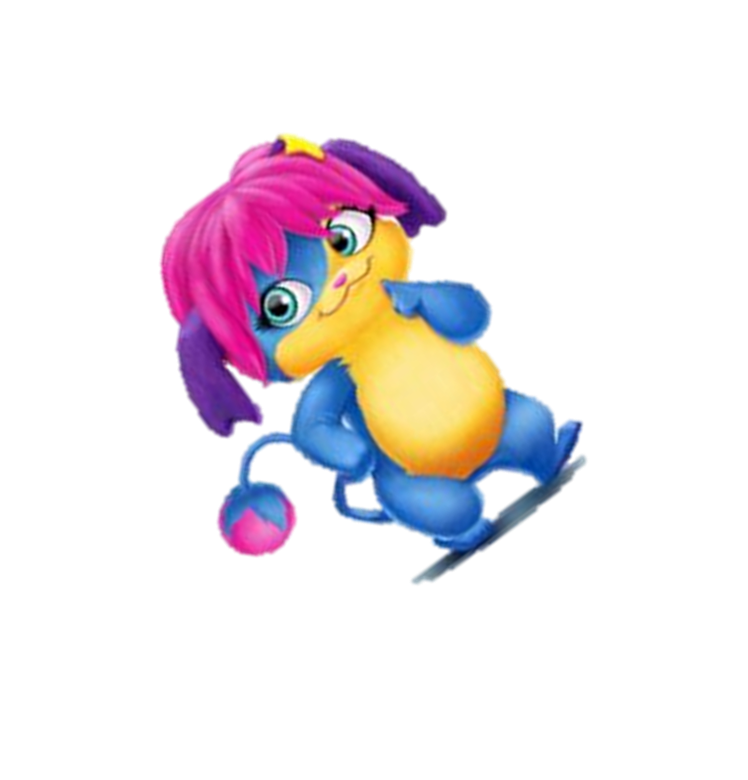 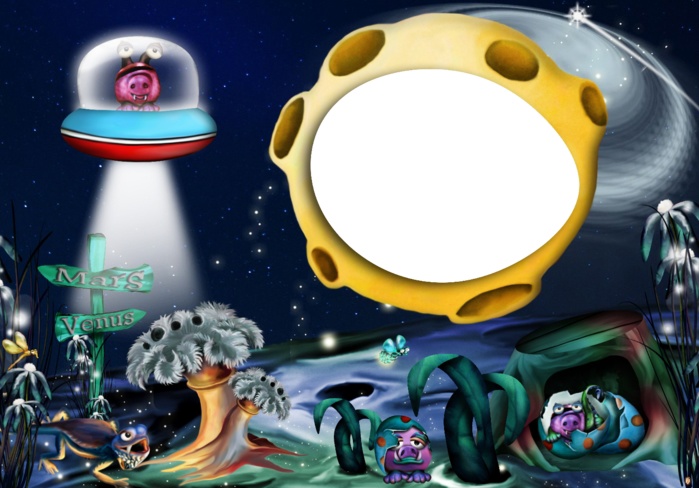 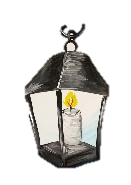 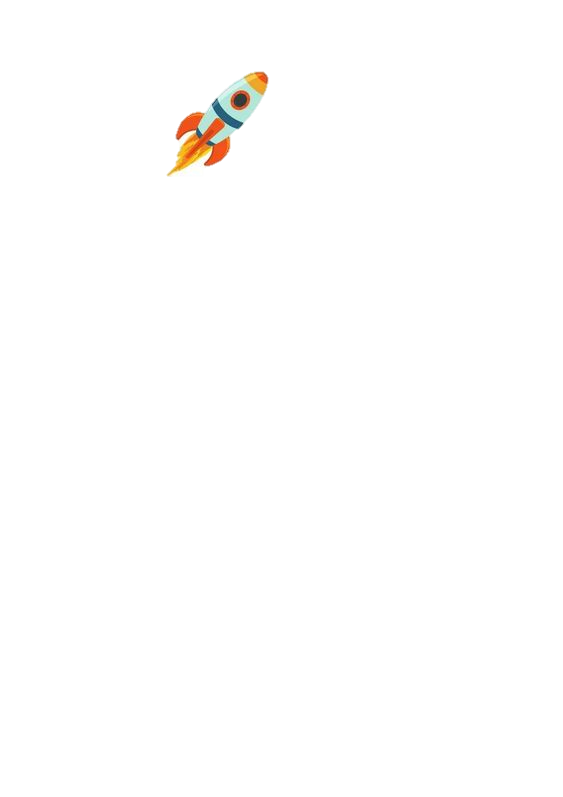 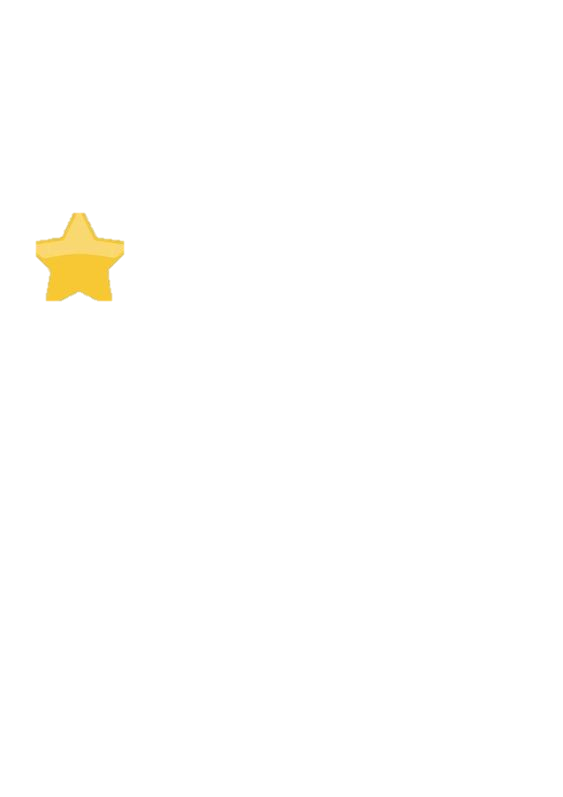 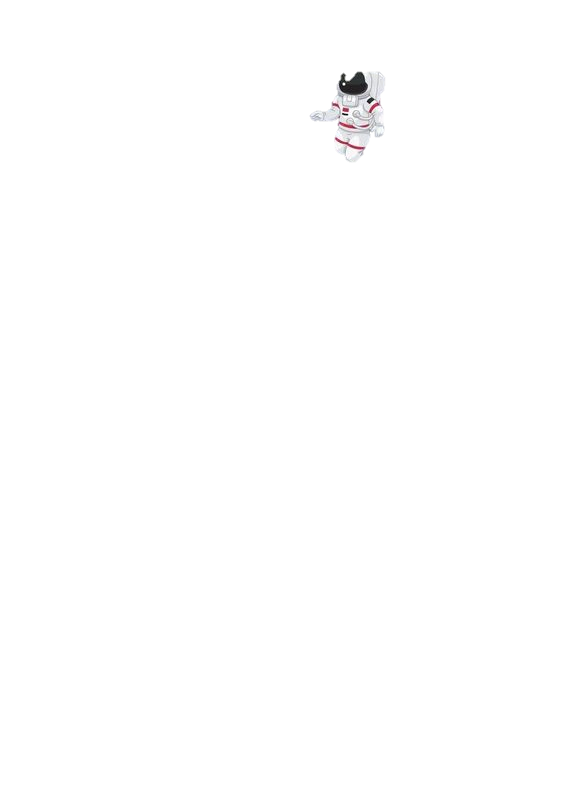 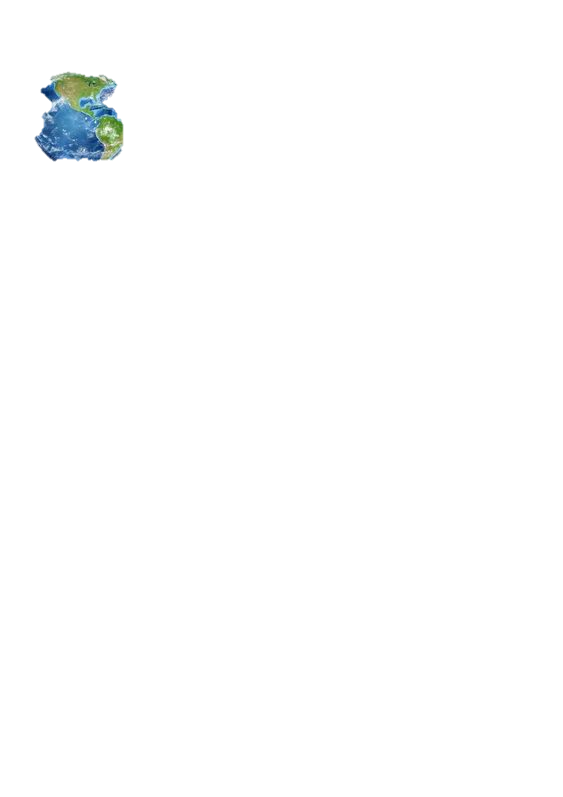 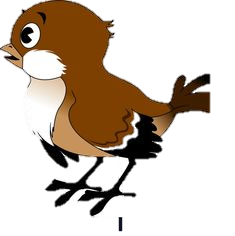 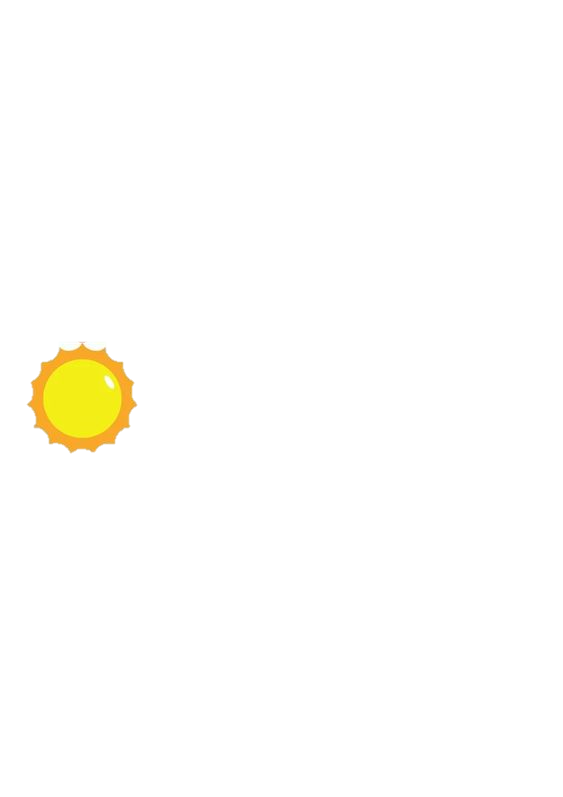 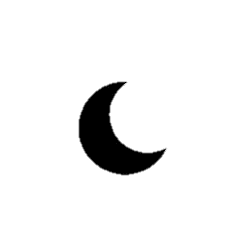 Поиграем? Для этого тебе надо найти лишнее слово, «Четвертый лишний»
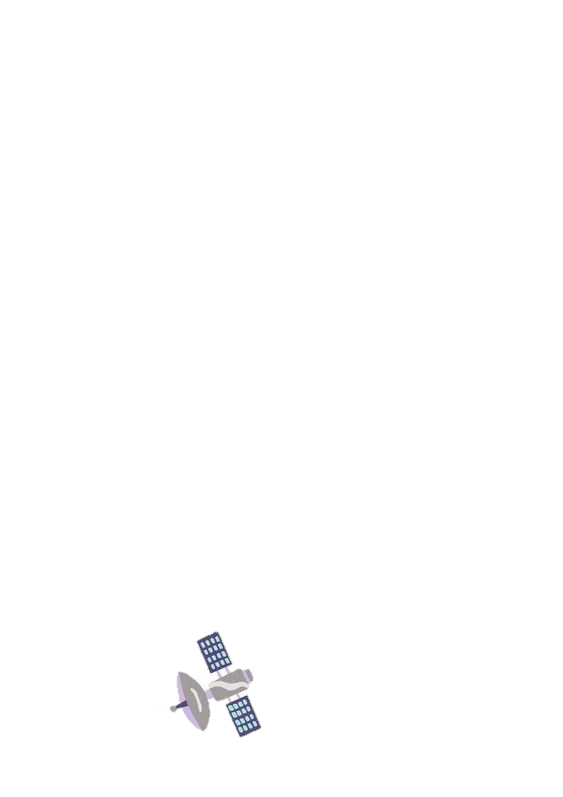 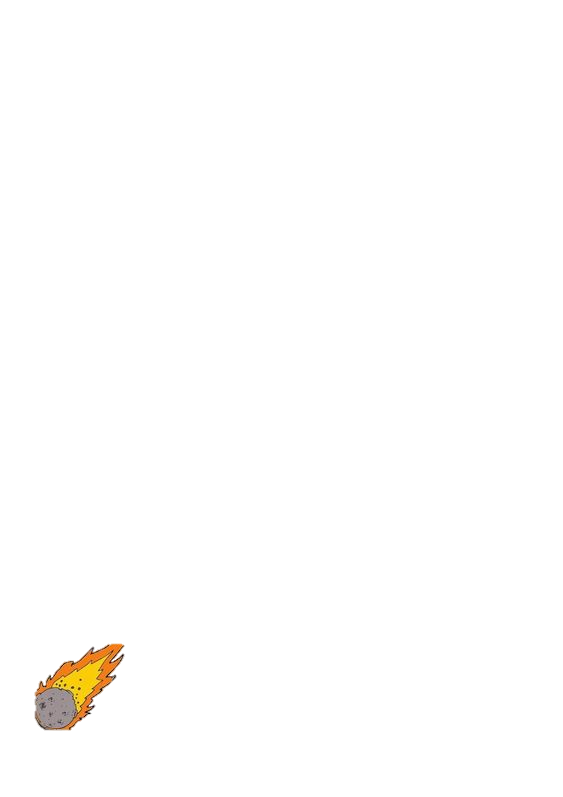 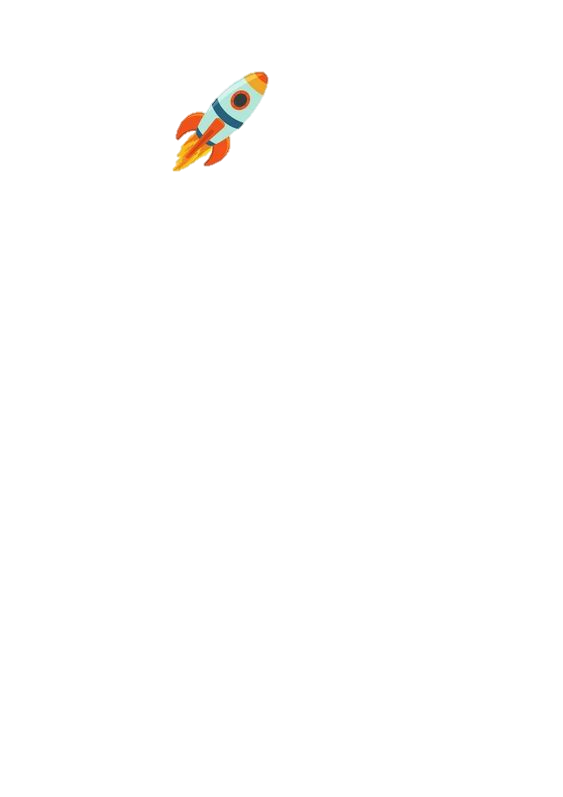 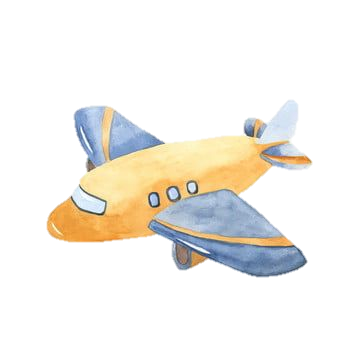 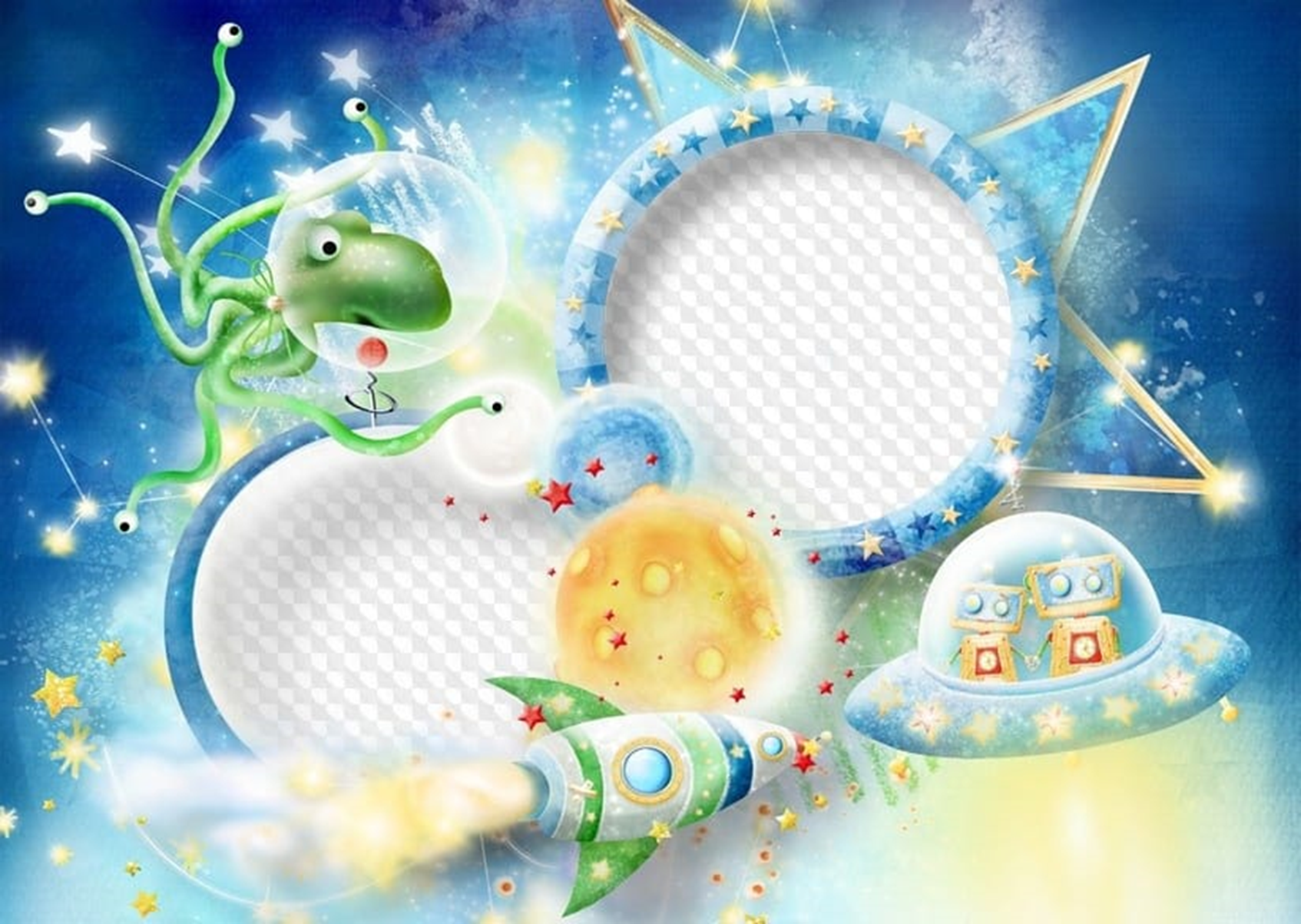 Чем отличаются слова?
     Найди нужное слово.
Землянин! Приветствуем тебя!!! Мы прилетели из космоса с новыми заданиями. Лови!!!!
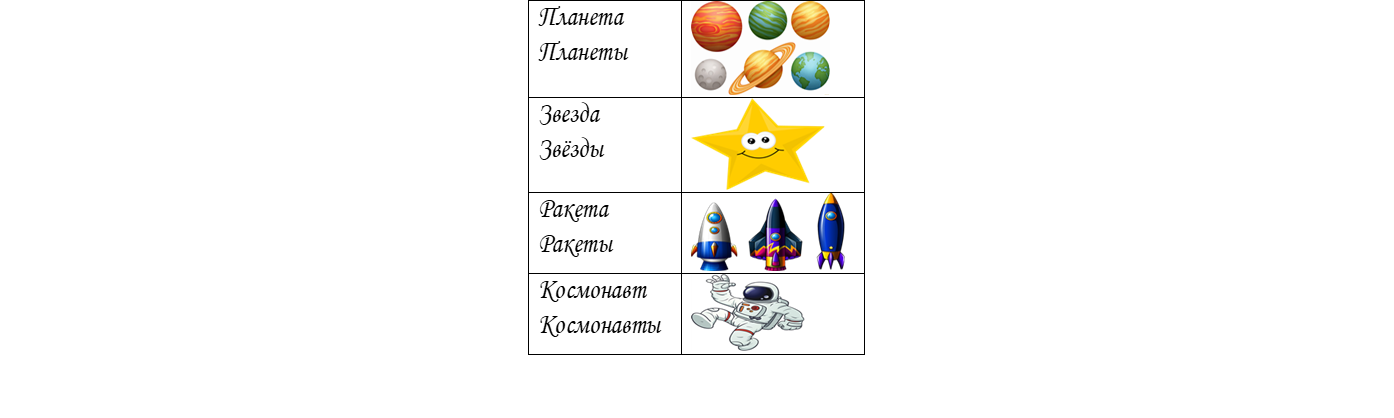 Где спрятался звук К
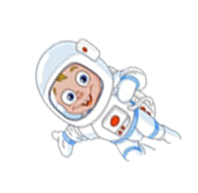 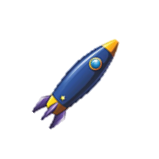 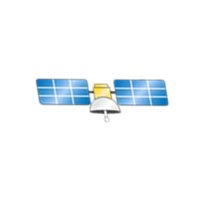 Где спрятался звук Л?
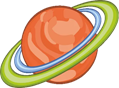 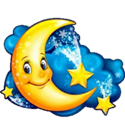 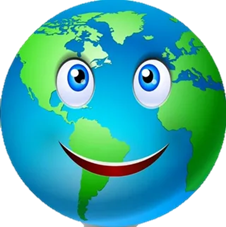 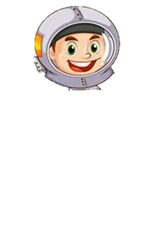 ты супер!!!!
Выбираем опытный образец и приступаем к конструированию
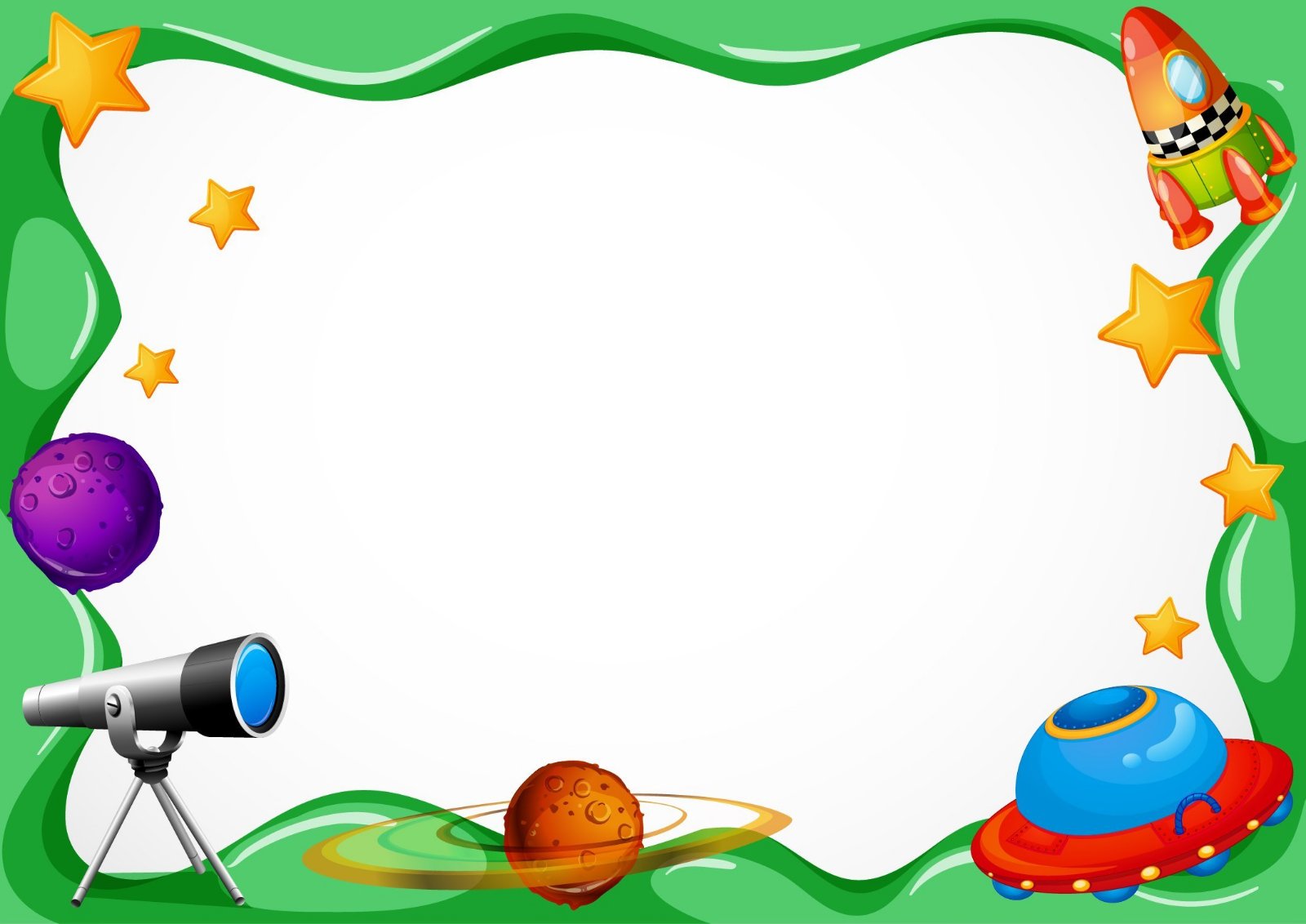 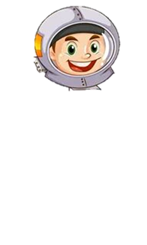 Выбираем опытный образец и приступаем к конструированию.
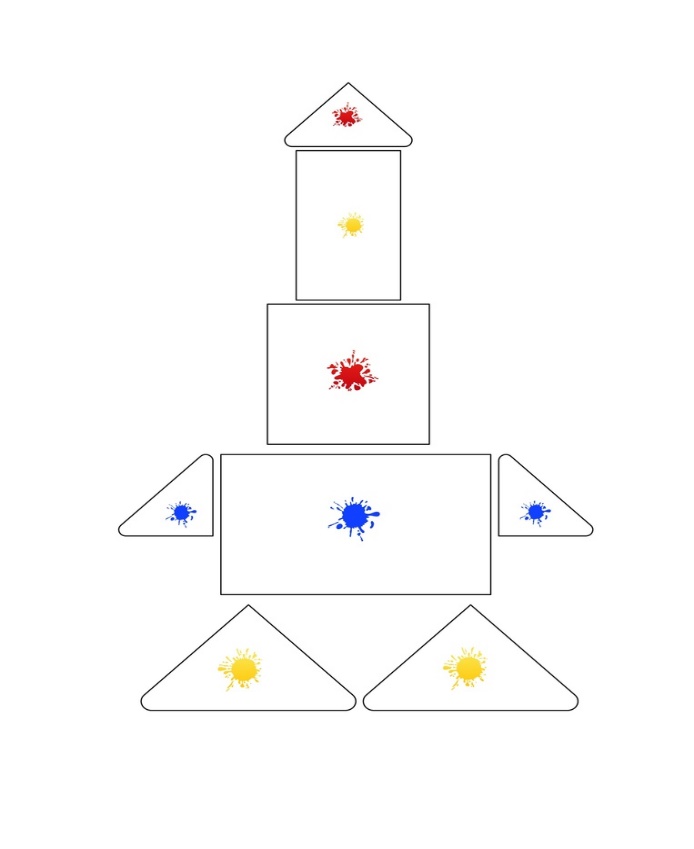 Игра «Космическое конструирование». 
Превращаемся в юных конструкторов и по образцу собираем ракету для запуска в космос.
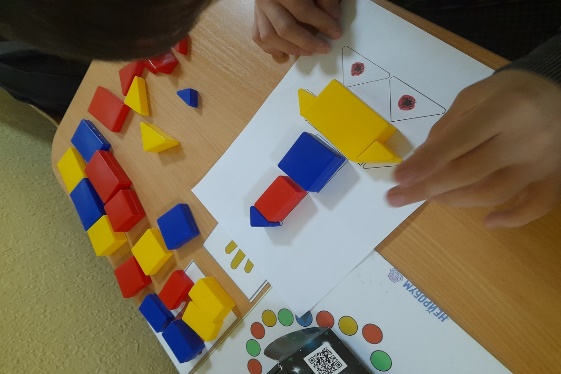 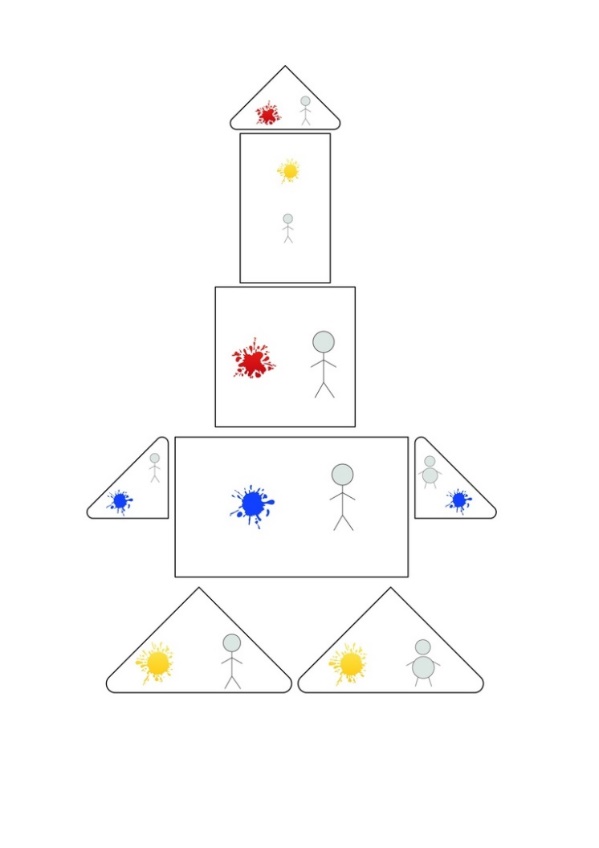 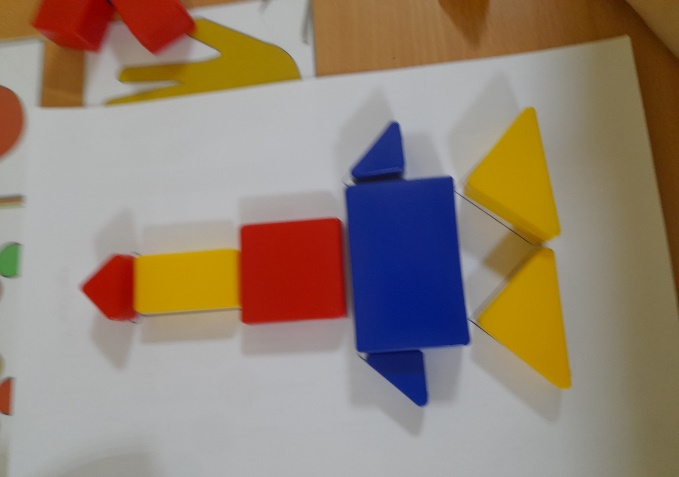 Наша ракета готова к запуску!
Отправляемся в космическое путешествие!!!
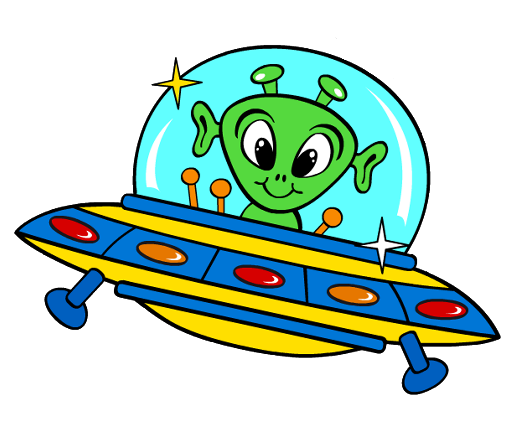 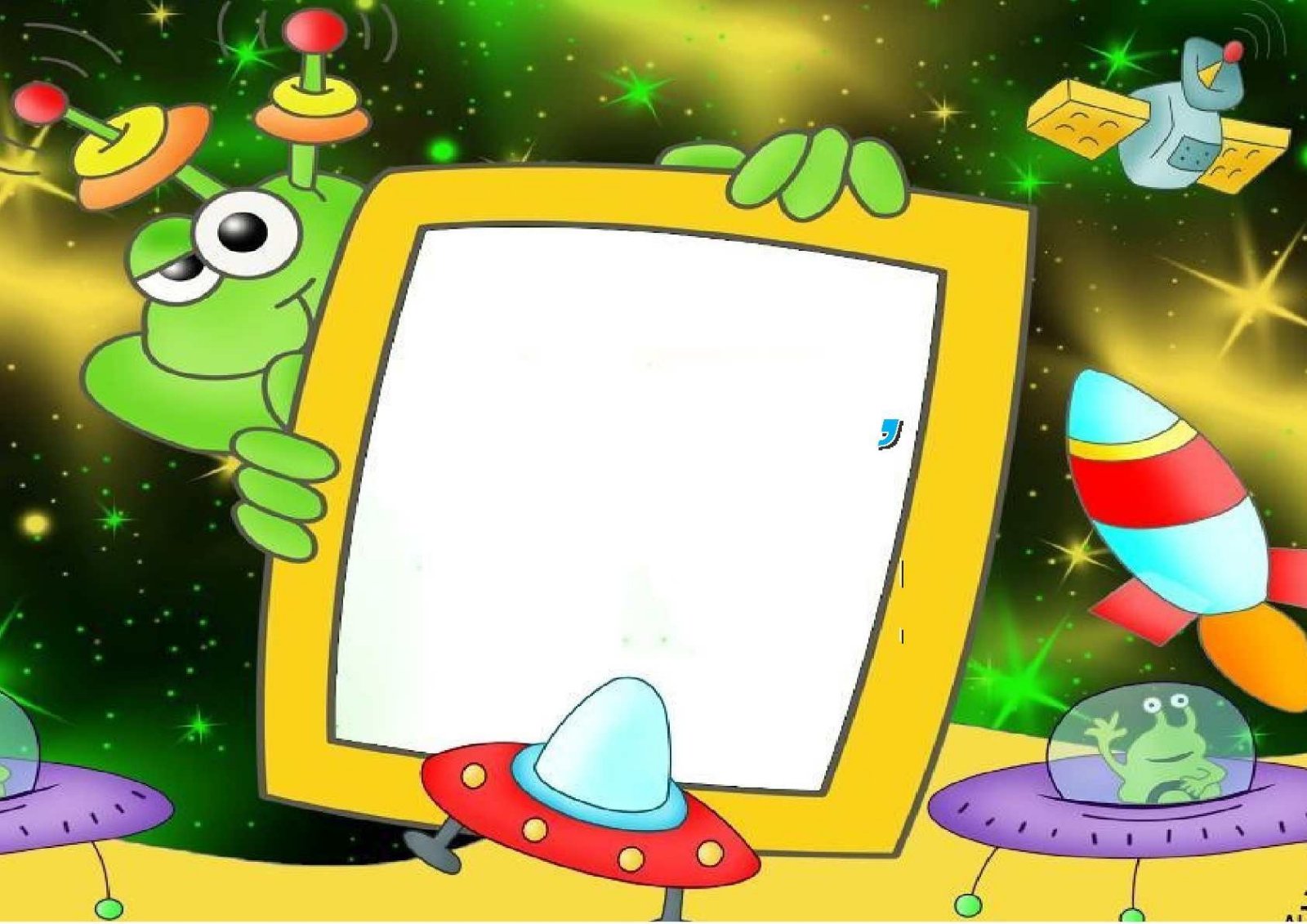 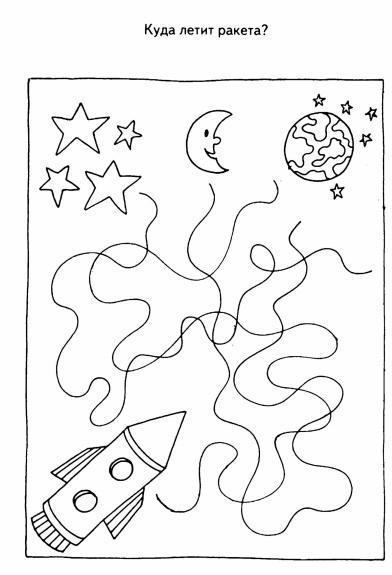 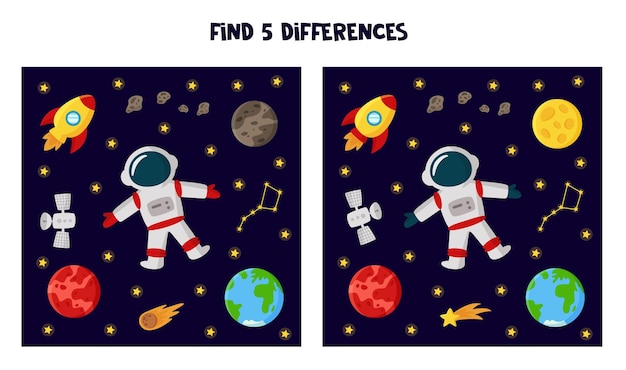 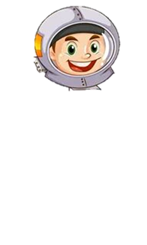 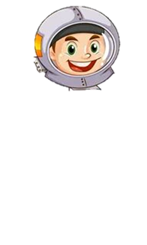 Найди одинаковые ракеты. 
Обведи их.
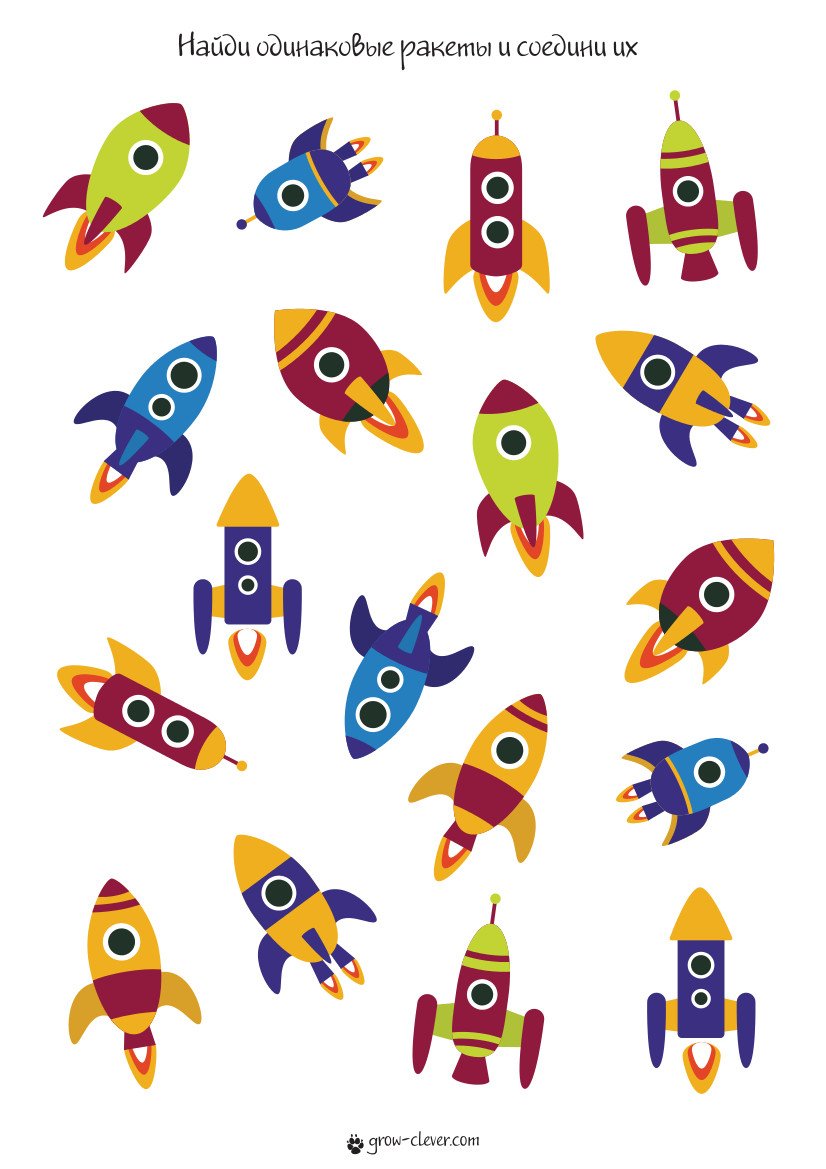 Куда летит
 ракета?
Найди 5 отличий.
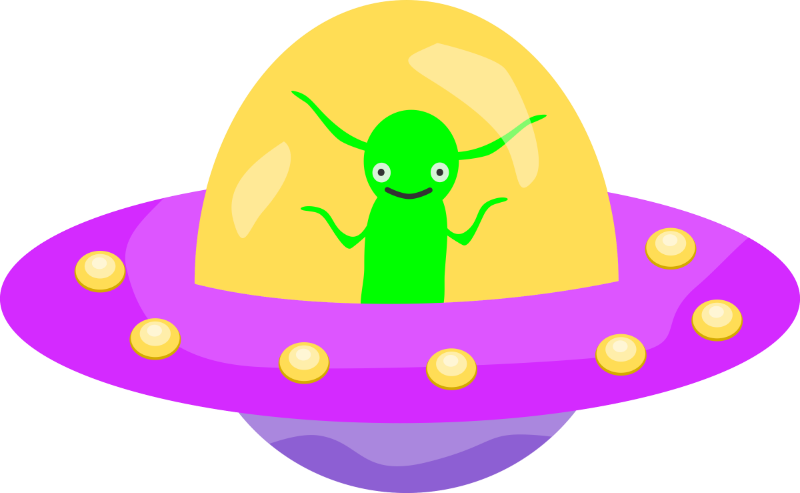 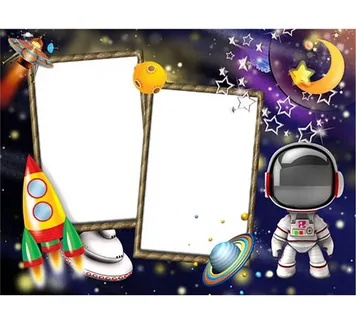 Помоги ракете
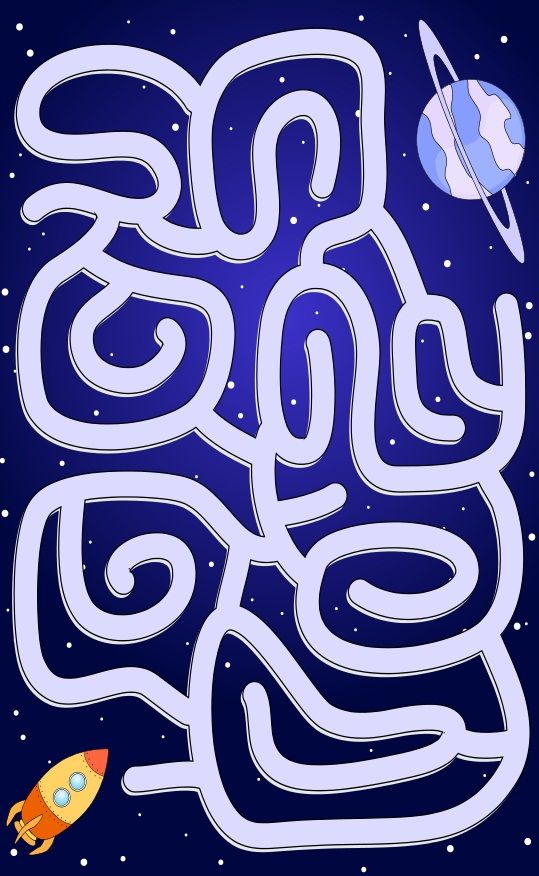 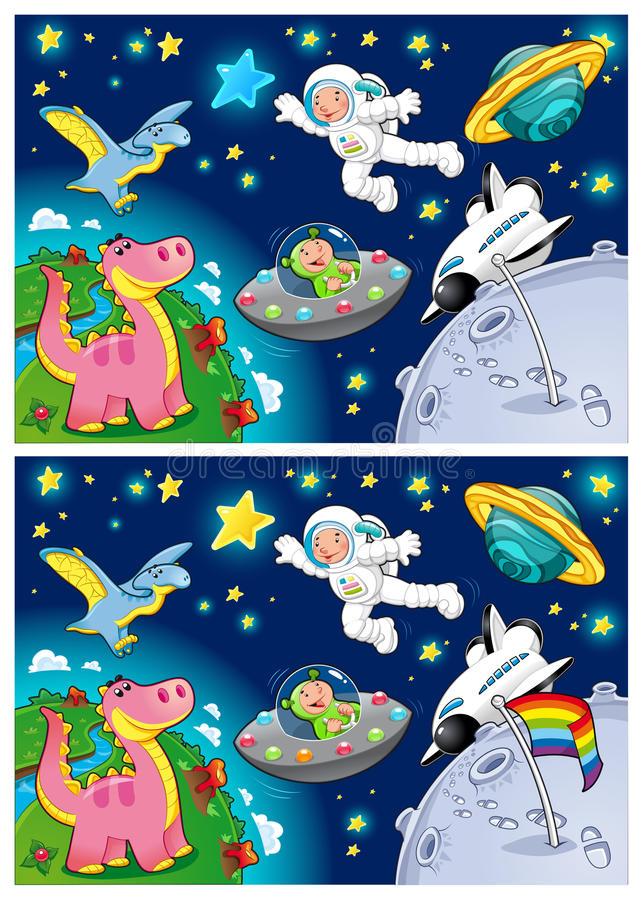 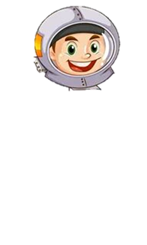 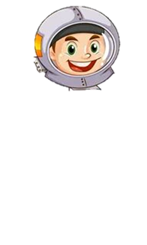 Найди 10 отличий
Только самый внимательный 
найдет одинаковые ракеты!
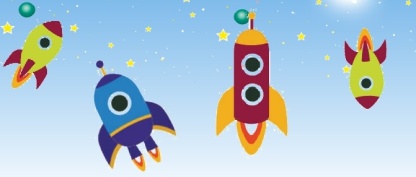 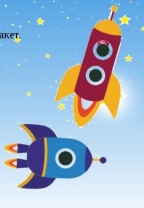 Молодец! Справился с заданием!
Загадка:
Крыльев нет, но эта птица, 
Полетит и прилунится…
Если верно выполнишь графический диктант,
 то увидишь 
правильный ответ:
А теперь нужно найти тень:
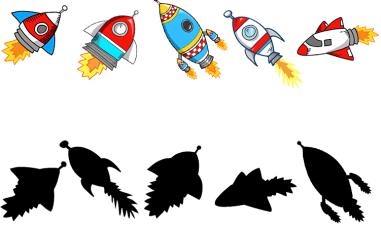 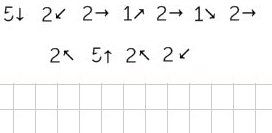 Задание выполнено верно! 
Ура!
Отлично!
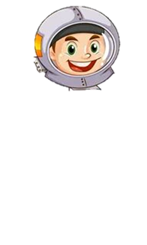 «Скажи наоборот»:
      В солнечный день очень светло, а в космосе___
Летом на солнце очень жарко, а в космосе___
На земле люди совершают движения быстро, а в космосе___
На Земле работать легко, а в космосе___
Космическая станция бывает высокая, а бывает ___
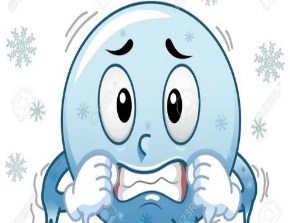 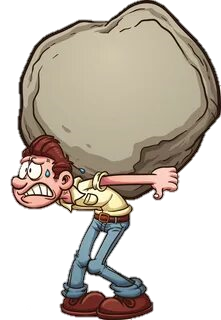 Выбери ответ 
- картинку
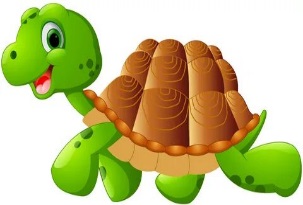 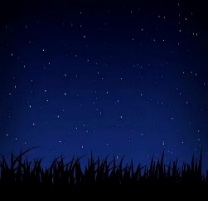 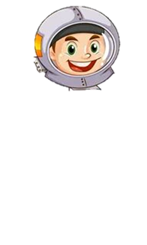 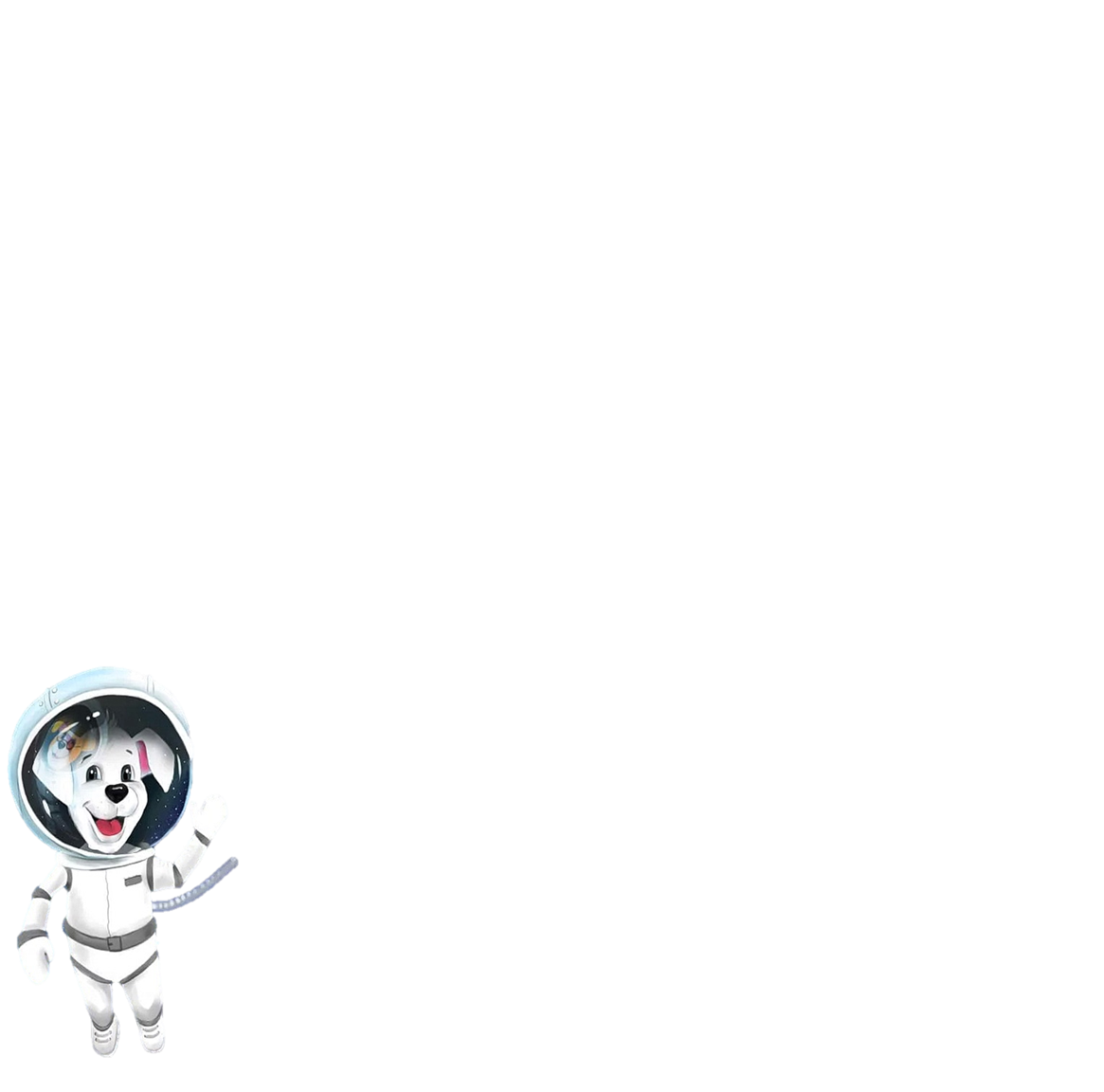 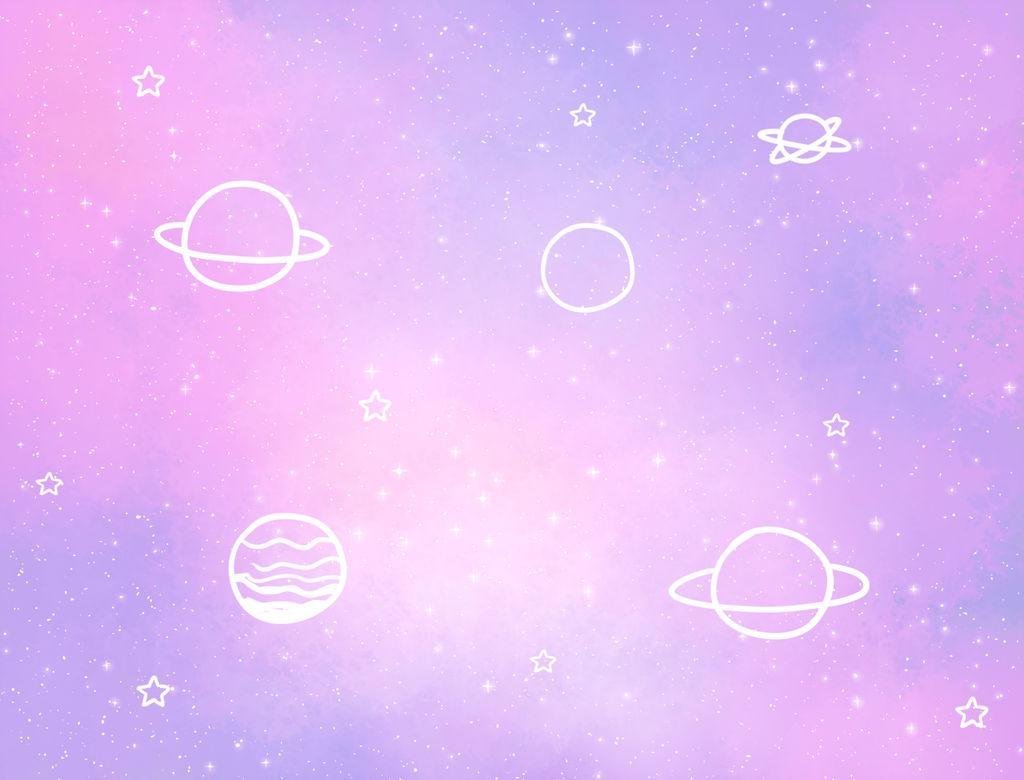 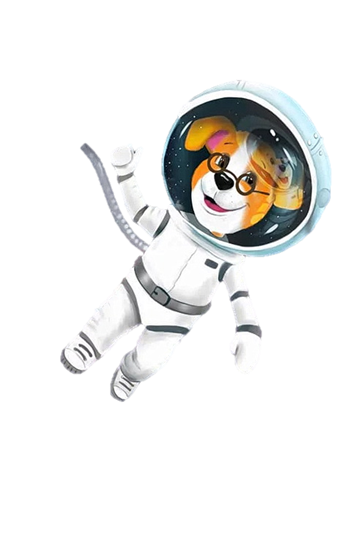 Для Вас старались:
Учитель-дефектолог Унжакова Наталья Валерьевна
Учитель-дефектолог Назарова Наталья Сергеевна
Учитель-логопед Ганиева Эльвира Фаритовна
 Учитель-логопед      Попова Елена Александровна
Учитель-логопед     Абдурахманова Офелия Шаховна
Учитель-логопед Франк Елена Витальевна



Учитель-дефектолог Николаева Марина Юрьевна
Учитель –логопед   Качур  Татьяна Николаевна
Учитель-дефетолог Шабарова Оксана Викторовна
Учитель-дефектолог Коренеева Людмила  Николаевна
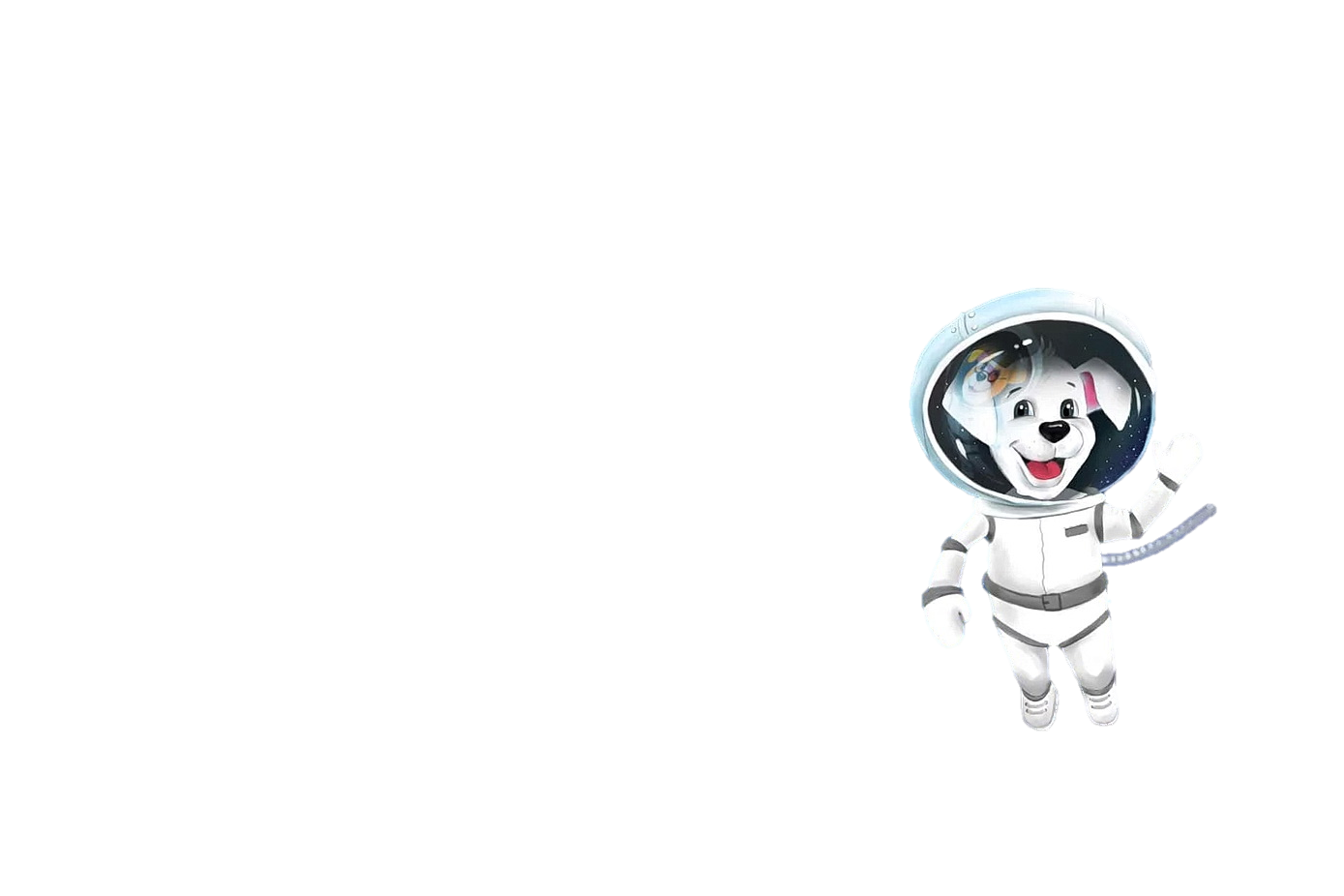 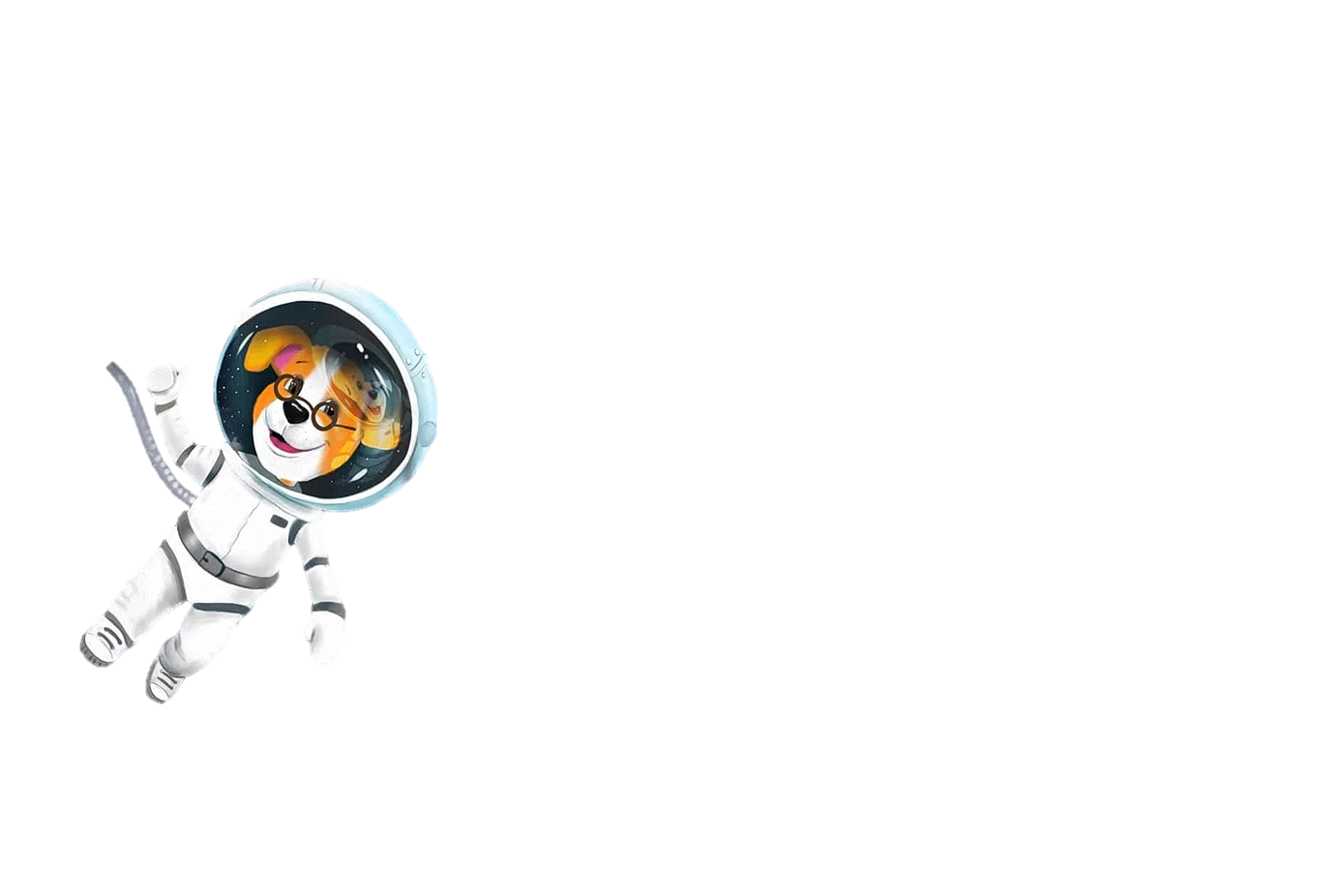